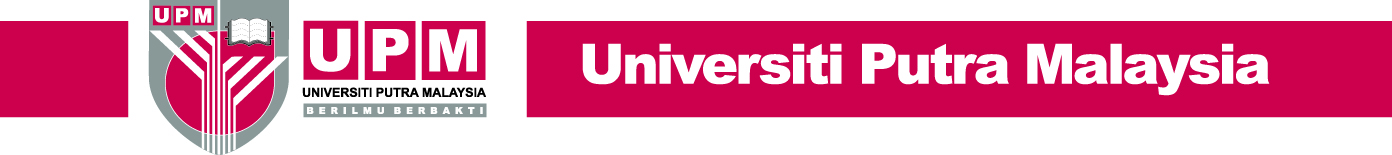 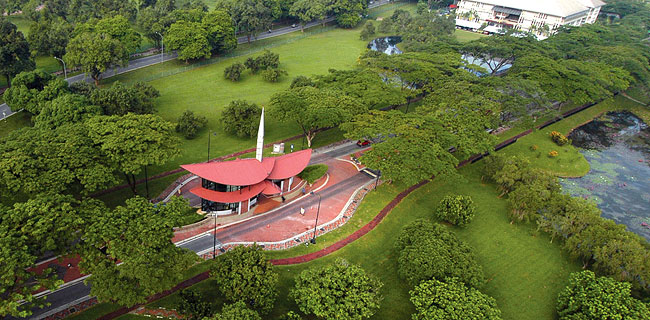 Could clinical Stenotrophomonas maltophilia be a potential pathogen in clinical setting?
3rd International Conference on Clinical Microbiology and Microbial Genomics Valencia, Spain
Associate Professor Dr. Vasantha Kumari Neela
Department of Medical Microbiology and Parasitology, Faculty of Medicine and Health Sciences
Universiti Putra Malaysia, Malaysia
1
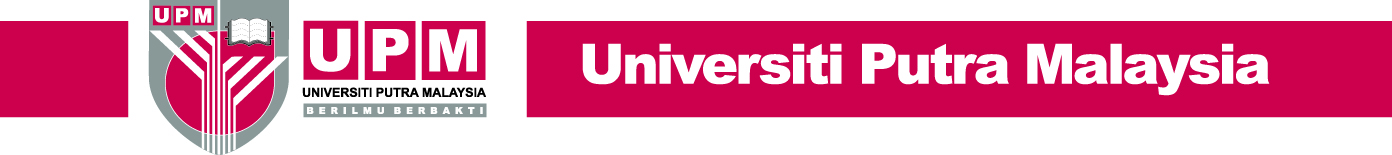 Stenotrophomonas maltophilia, previously known as Pseudomonas maltophilia or Xanthomonas maltophilia, is ubiquitously found in nature 

Well known environmental microbe with several biotechnological applications.
2
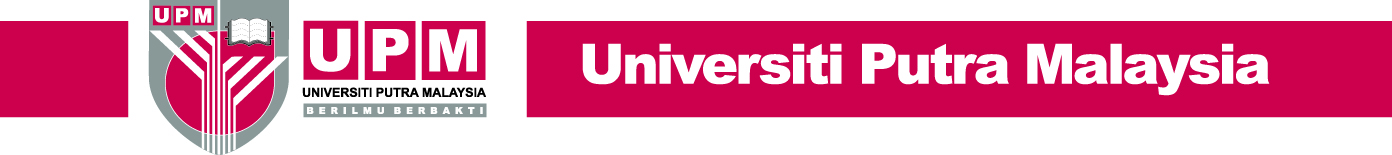 Biocontrol and growth enhancer
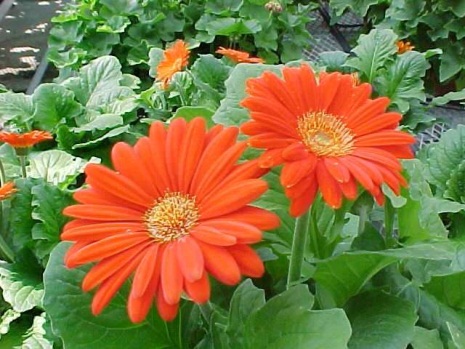 Secondary metabolite production
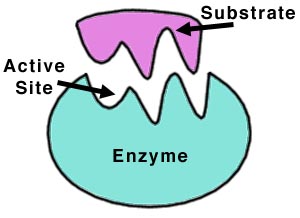 Biotechnological applications
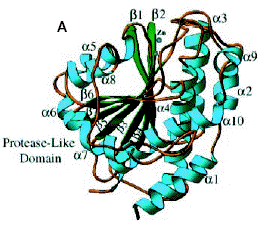 Bioremediation and phytoremediation
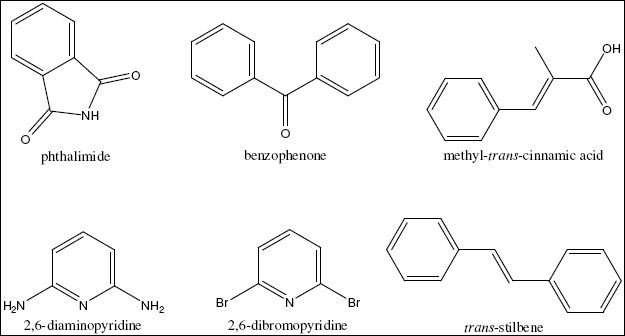 3
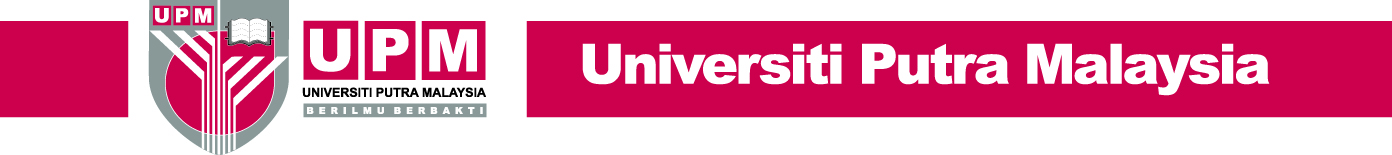 STENOTROPHOMONAS MALTOPHILIA
Most worrisome threat among unusual non-fermentative gram negative bacteria in hospitalized patients
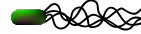 4
Colonizes human and medical devices
Pathogenic determinants and biofilm
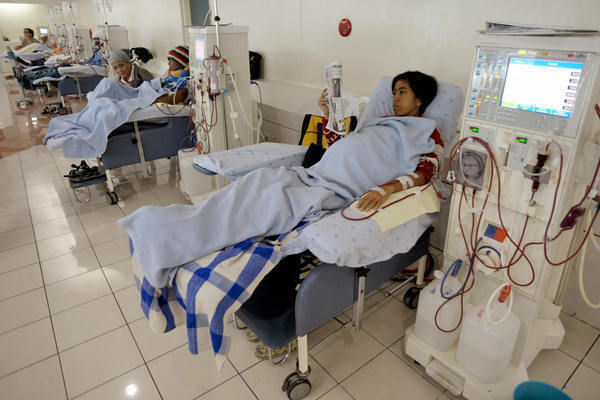 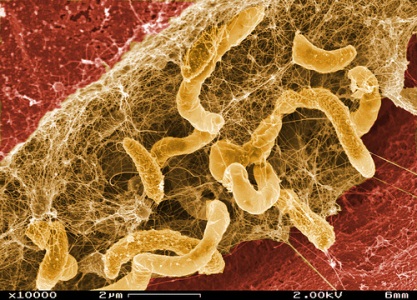 Successful
Nosocomial pathogen
Antibiotic resistance
Highly diverse clones
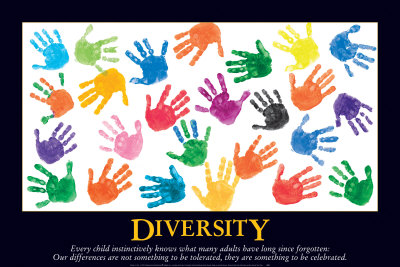 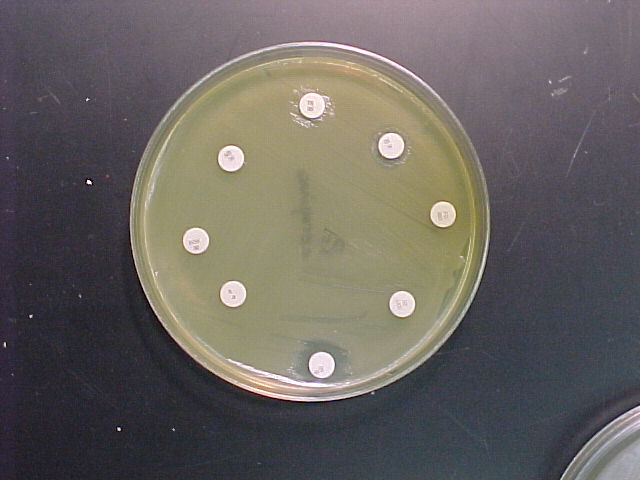 5
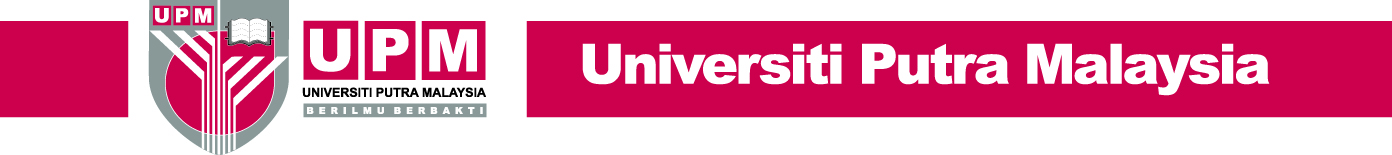 History
1943: First isolated from pleural fluid in 1943 by J. L. Edwards, named as Bacterium bookeri

1961: Classified as Pseudomonas maltophilia by Hugh and Ryschenko when similar strain was isolated in 1958 from an oropharyngeal swab from a patient with an oral carcinoma. 

1981: Reclassified as Xanthomonas maltophilia by Swings and group based on the rRNA cistron homology generated through the DNA-rRNA hybridization techniques. 

1993:  Finalized by Palleroni and Bradbury as S. maltophilia  since X. maltophilia did not match well including the specific 16SrRNA gene

At present : 8 species
S. maltophilia, S. nitritireducens , S. rhizophila , S. acidaminiphila , S. koreensis,  S. chelatiphaga , S. terrae , S. humi  and S. africana.
6
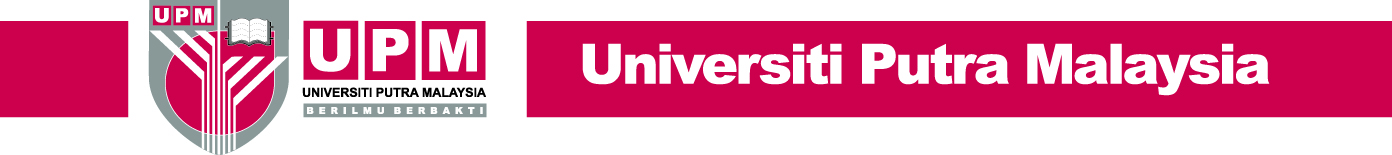 Challenges in combating S. maltophilia infections
Management of S. maltophilia infections represents a great challenge to clinicians 
in vitro susceptibility testing
 lack of clinical trials to determine optimal therapy 
intrinsic resistance to a plethora of antimicrobial agents 
Opportunistic pathogen targets immunocompromised population, prolonged hospitalization, malignancy, immune suppression, and breakdown of muco-cutaneous defense barriers (e.g., following catheterization, artificial implantation, tracheotomy, or peritoneal dialysis
Different strains behave differently
Ubiquitously present in the environment
Source tracing is difficult
No clear information on virulence factors or pathogenicity
Debate on colonizer or pathogen
7
Epidemiology
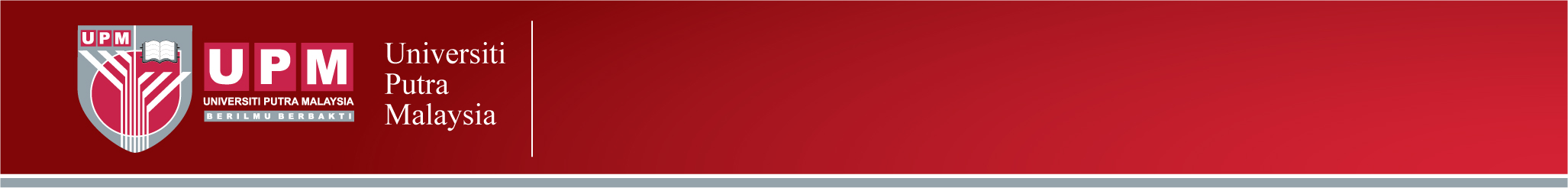 In Malaysia, highest number of S. maltophilia infections was observed among Tracheal Aspirate of about 39%.
S.maltophilia Infection
Community Acquired (45.8%)
Infections that occurred 48 or 72 h prior hospitalization
Hospital Acquired (60%)
Respiratory Tract
Bacteremia
Bloodstream
Urinary Tract
Wound
Gastro-Intestinal
Neural
Bacteremia
Ocular infection
Respiratory tract infection
Wound / soft tissue infections
 Urinary tract infection
Radical increase over the past decades
(2-4 fold increase)
[Chang et al.  J  Microbiol Immuno and Infect . 2014]
[Neela et al. Int j of  Infect Dis. 2012]
8
[Speaker Notes: The incidence in the US of invasive GBS disease in adults has been reported as 2.4-4.4 cases per 100,000]
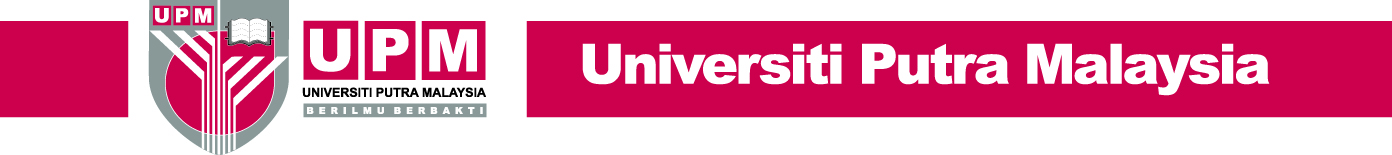 S. maltophilia colonization or pathogen ?
The failure to distinguish between colonization and infection has led to  the belief that S. maltophilia is an organism of limited pathogenic  potential that is rarely capable of causing disease in healthy individuals.
Reports indicate that infection with this organism is associated with significant morbidity and mortality rates particularly in severely compromised patients. 
Its mechanism of pathogenesis is poorly understood
9
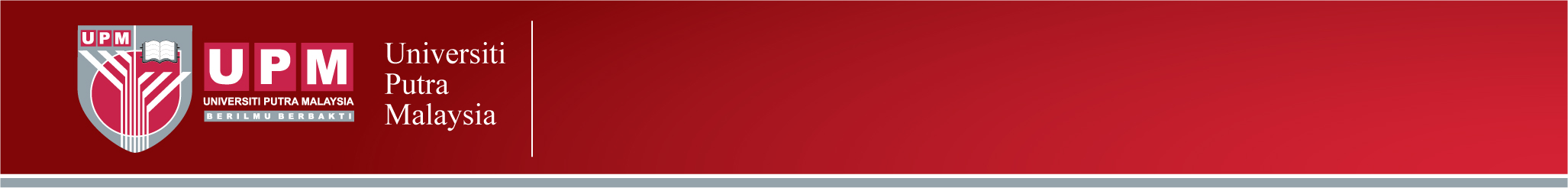 Study1: Extracellular enzyme profile of S.maltophilia
10
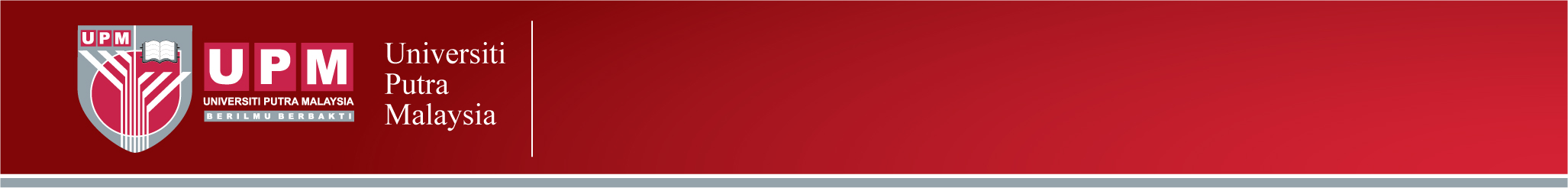 Different hydrolytic enzyme assay using plate method
11
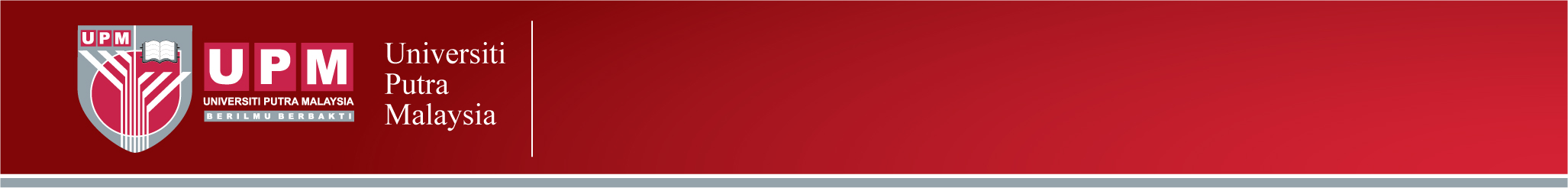 Study1: Extracellular enzyme profile of S.maltophilia
Environ
Clinical
SmATCC
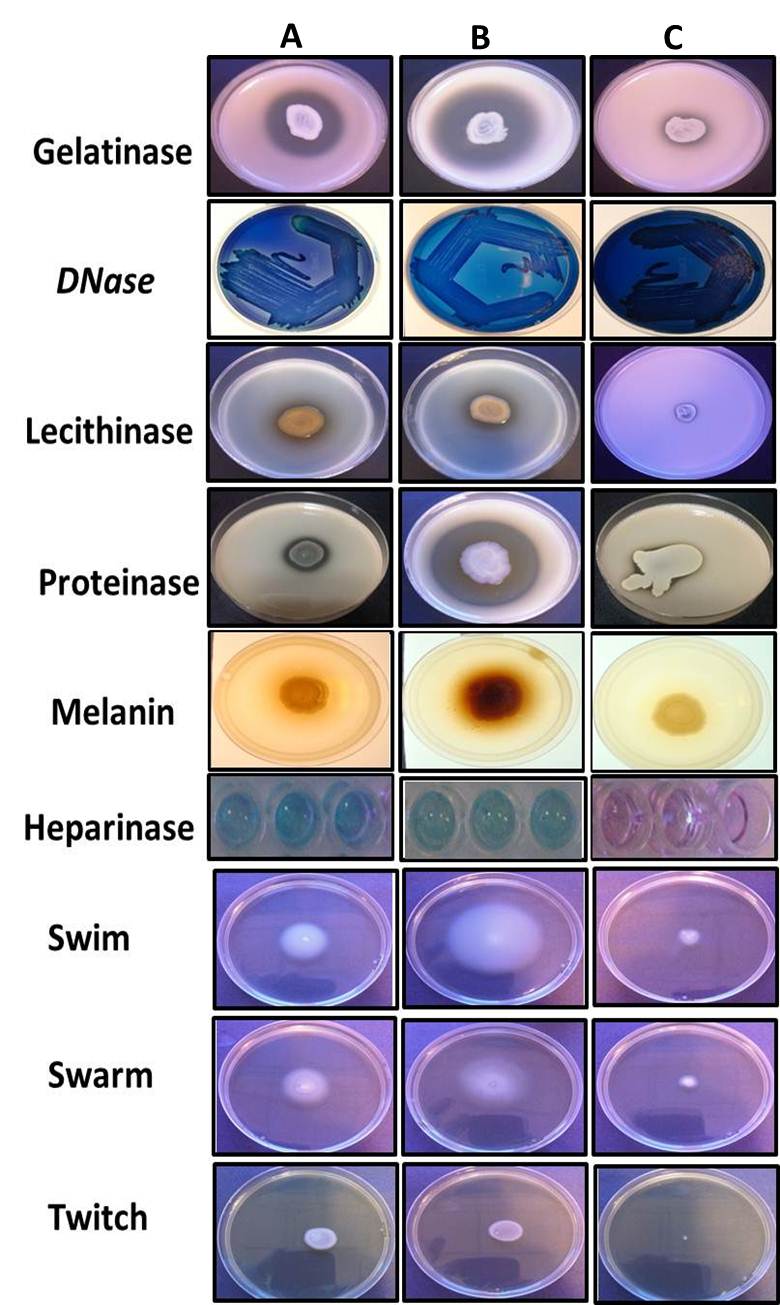 Lecithinase and heparinase – significantly associated with invasive origin
12
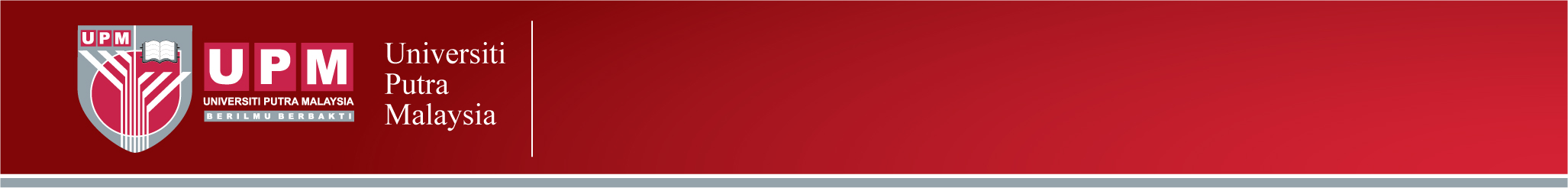 Study1: Extracellular enzyme profile of S.maltophilia
Irrespective of Invasive/Non-invasive – All Isolates produces factors that destroy cell components.
Infections are multifactorial events and secreted or non-secreted components contribute equally in pathogenesis.
Certain enzymes like lecithinase and lipase might play important role in certain type of infections – Lining of lungs mainly composed of lecithin.
Reservoir for pathogenic potential enzymes.
13
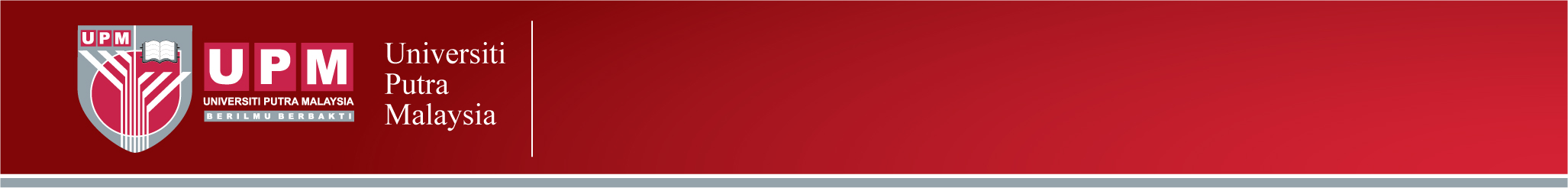 RESULTS(Cont.)
Study1: Extracellular enzyme profile of S.maltophilia
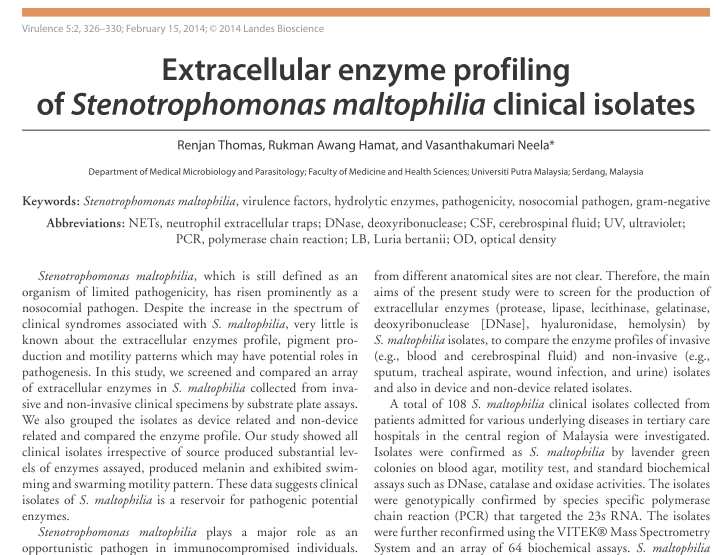 14
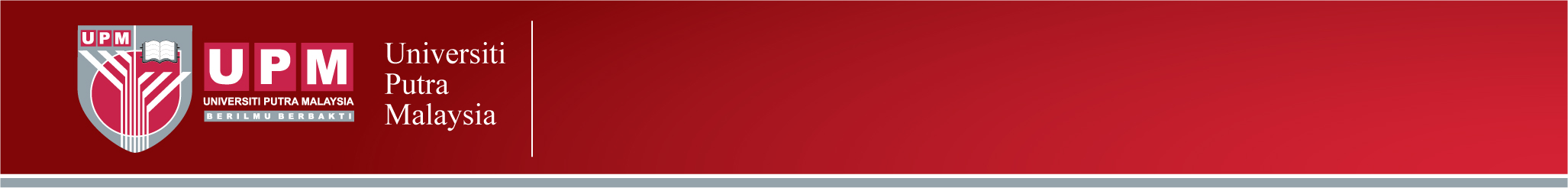 Virulence Genes Identified from closely related species
Study2: Prevalence of Putative Virulent Genes in S. maltophilia infections.
Shares 86 to 90% similarities with P.aeruginosa,
BLAST  
S. maltophilia K279a(Clinical origin)
Positive control:  S. maltophilia ATCC 13637
Negative control:  P.aeruginosa: ATCC27853
Primers Designed
Real Time- PCR
PCR Amplification
Analysis
Electrophoresis
15
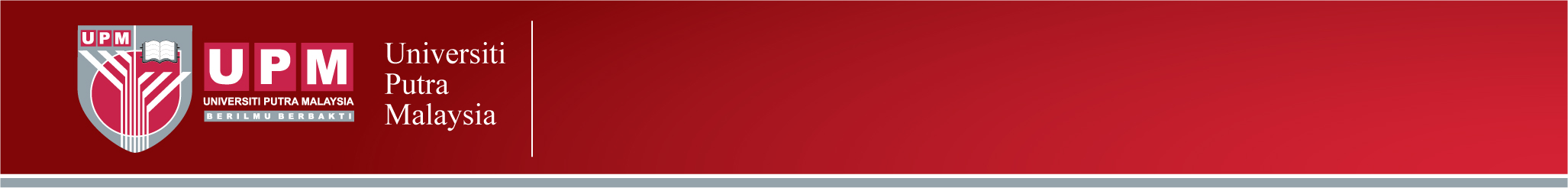 PCR primers and cycling parameters for virulence genes
Back
16
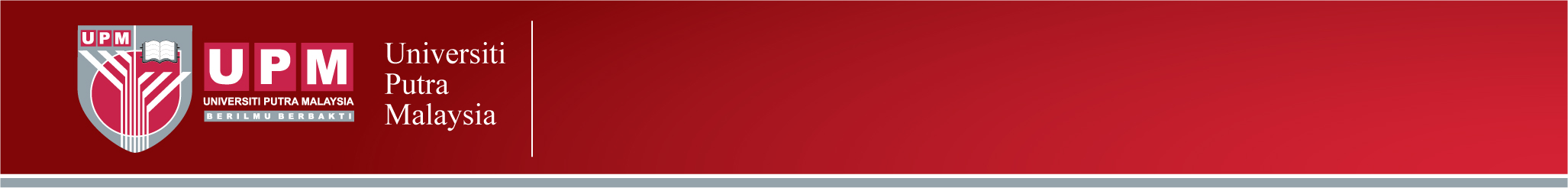 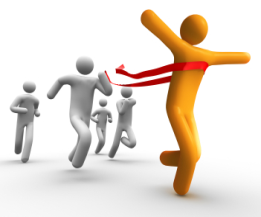 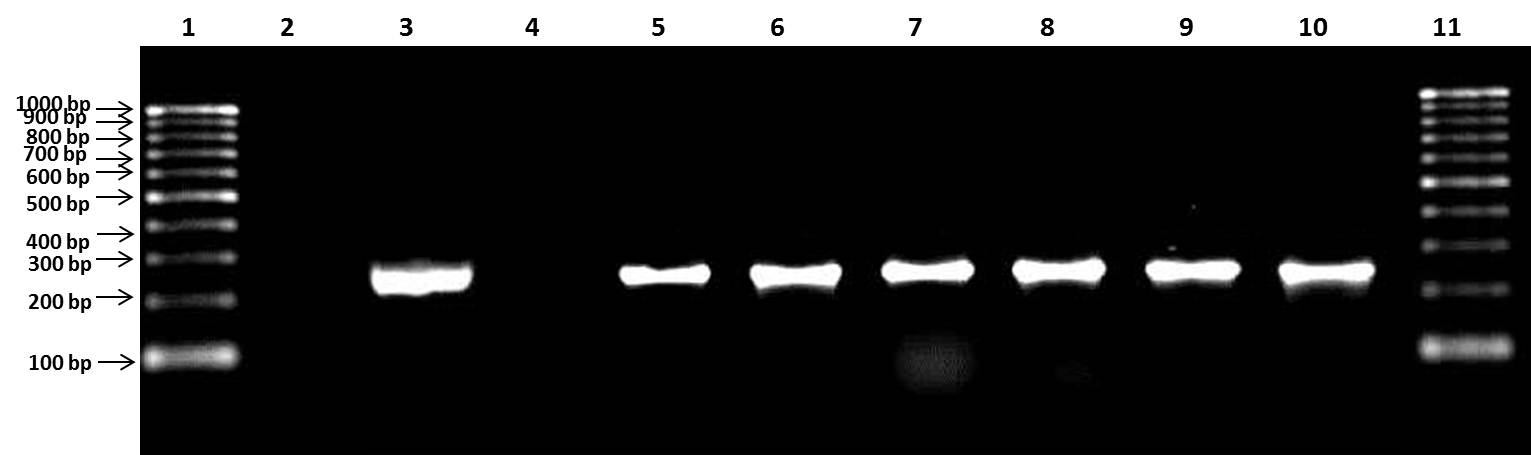 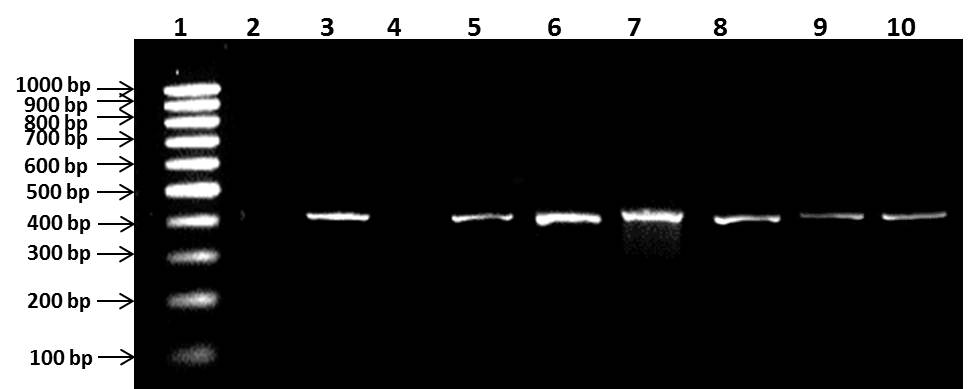 246 bp
409 bp
GENES DEPOSITED IN GENBANK - NCBI
PCR confirmation of   ICOM gene
PCR confirmation of  tatD gene.
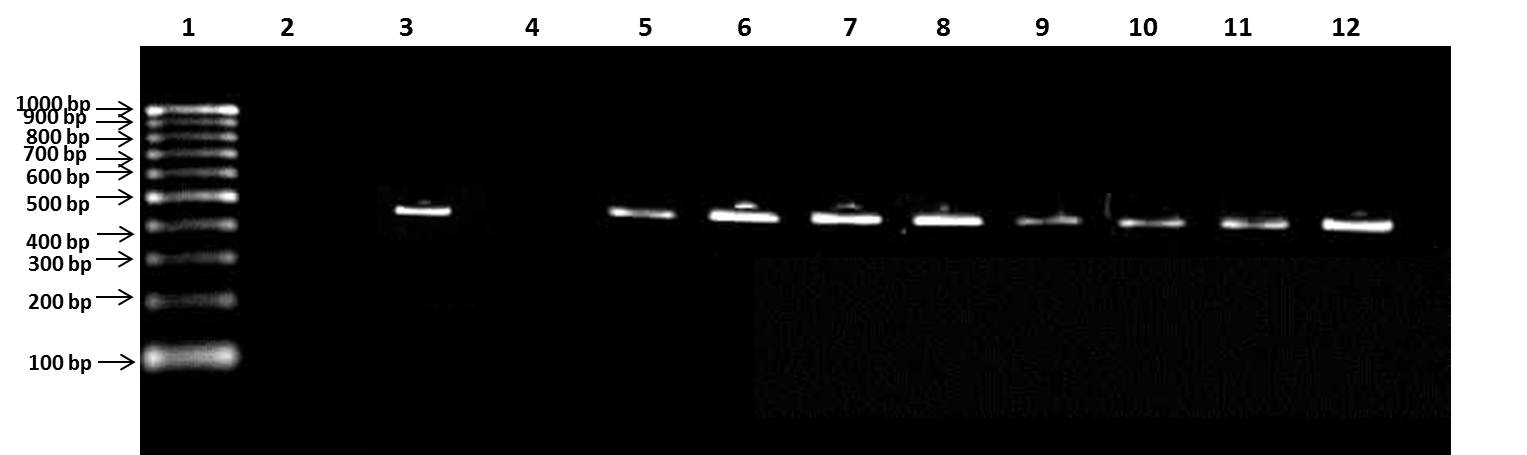 460 bp
PCR confirmation of  siderophore gene.
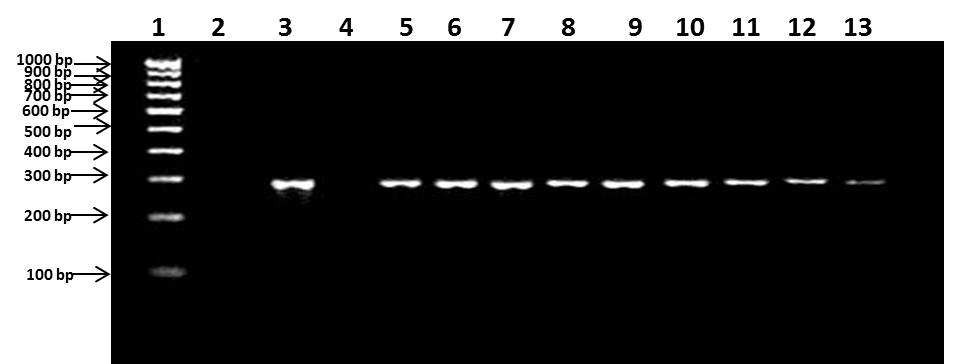 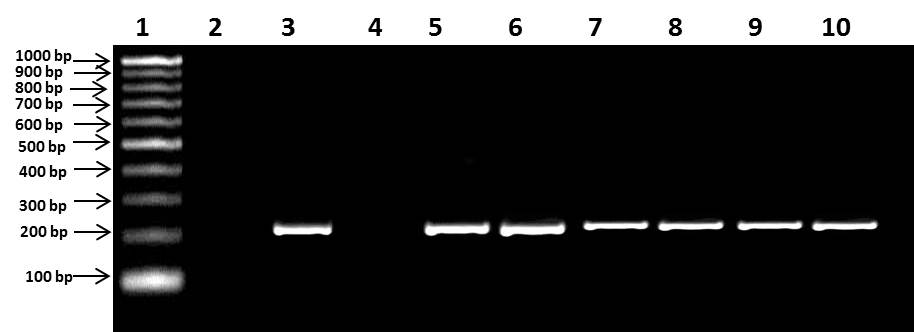 288 bp
234 bp
PCR confirmation of   lipase  gene
Back
PCR confirmation of   luxR  gene
17
Iron essential for metabolism.
Lipase - correlated to pulmonary infection.
DNase evades host immune response.
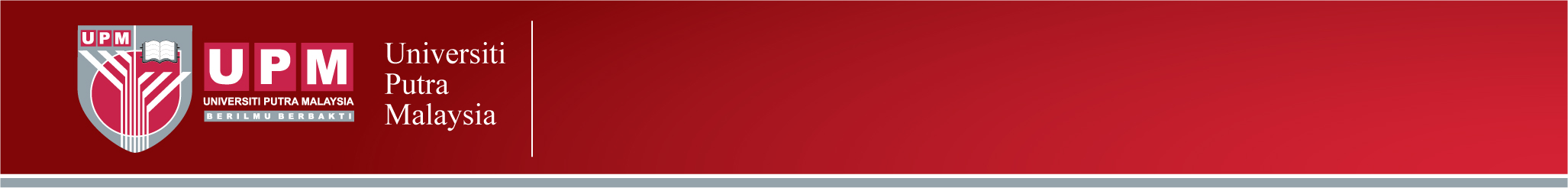 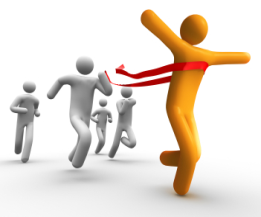 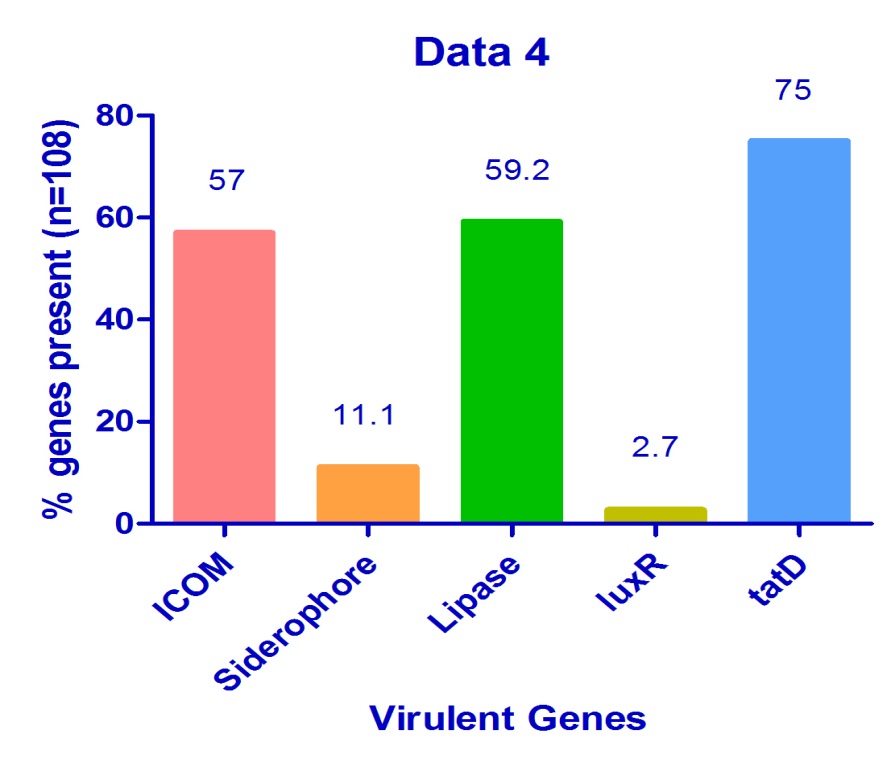 Virulent gene profile in S.maltophilia isolates
59.2% Isolates (n = 108) has Lipase.
Hydrolyzes Lipid rich pulmonary tissues
Triggers Inflammatory response
[Lanon et al. . 1992]
Back
18
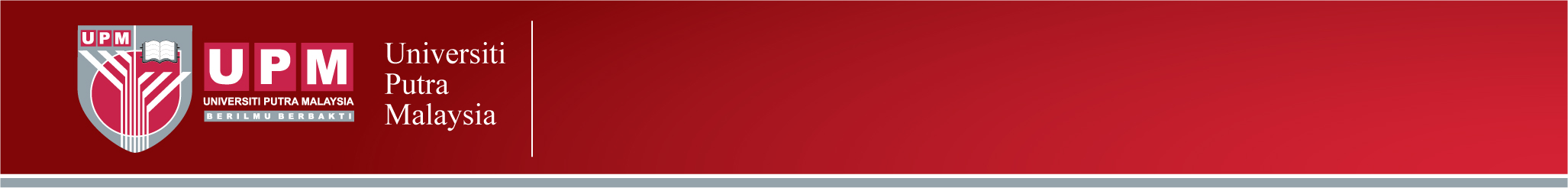 METHODOLOGY(Cont.)
Study3:  C.elegans as an In vivo model of infection
C.elegans culture
Age Synchronization
L4 stage larvae
Toxicity Assay
19
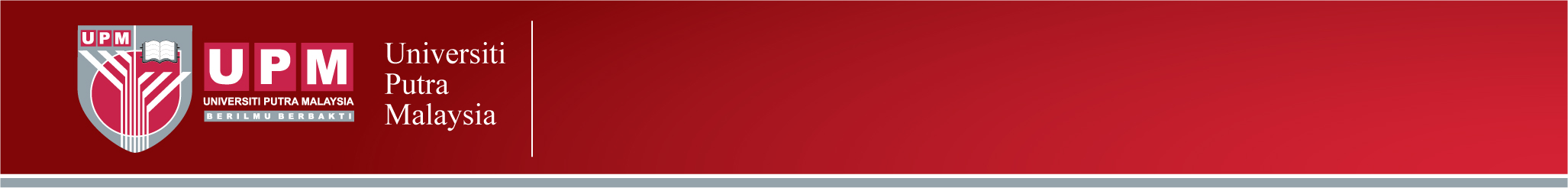 RESULTS (Cont.)
Direct contact with bacteria
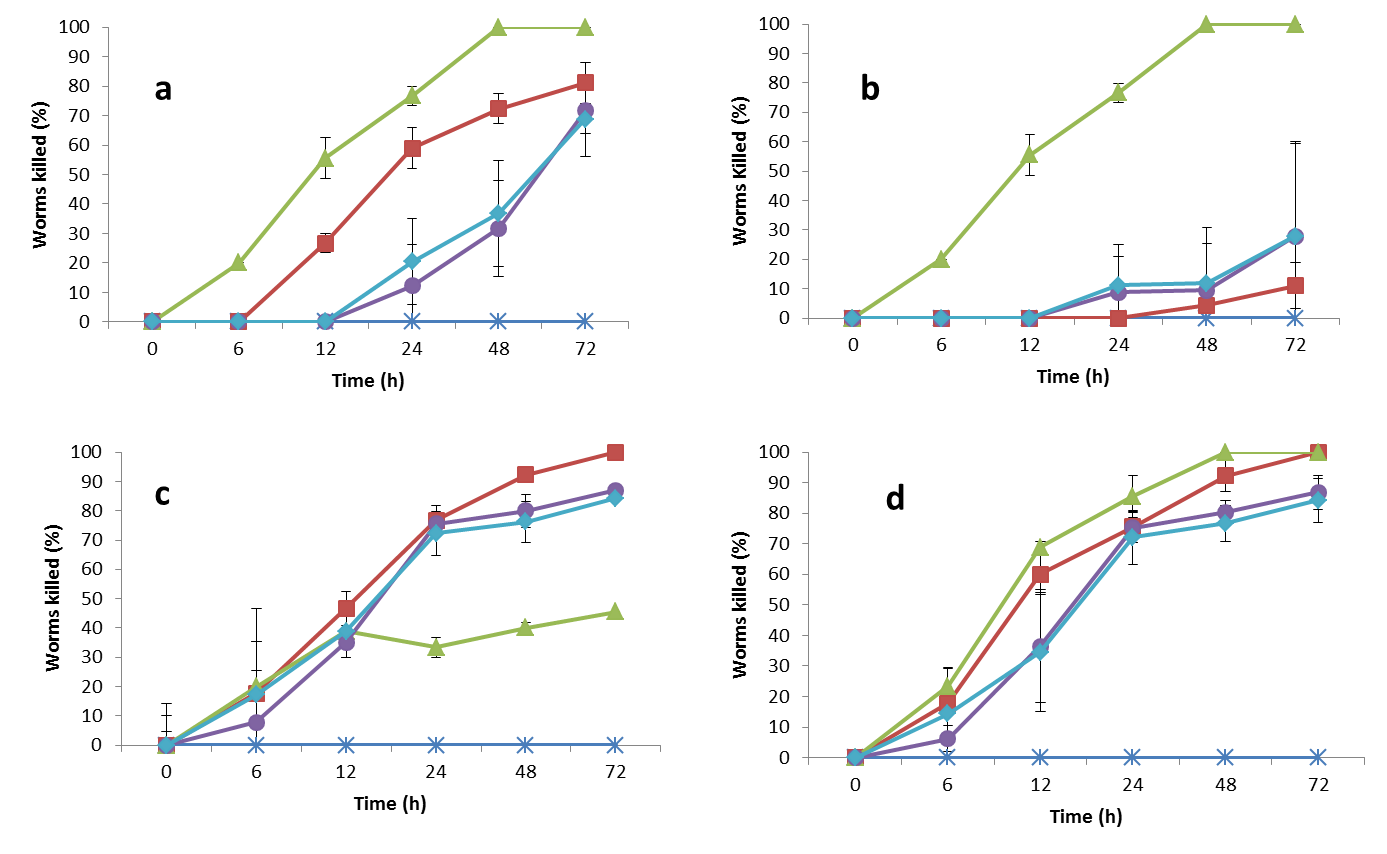 Slow killing
Fast killing
No direct contact with bacteria
Filter based
Heat Killed
Different methods employed in C. elegans killing. C. elegans killing assay using: (a) the fast killing method, (b) slow killing method, (c) heat-killed method and (d) filter-based method. Vertical bar represents SD. Experiments were conducted in triplicate. *, E. coli OP50 strain; ■, S. maltophilia ATCC 13637; ▲, P. aeruginosa ATCC 27853; ●, invasive strains; ♦, noninvasive strains
20
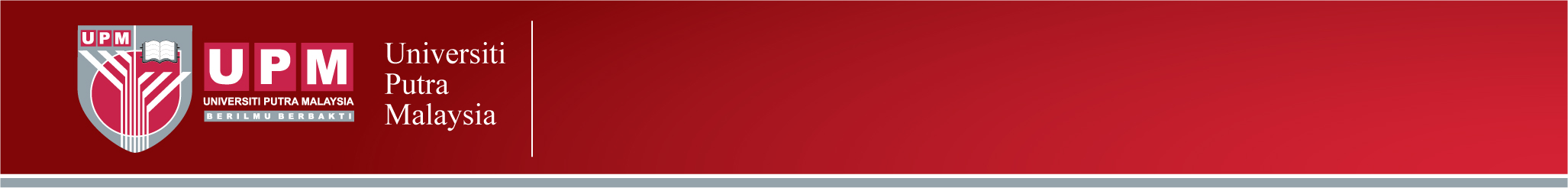 RESULTS (Cont.)
Survival curve analysis of C.elegans using graphpad prism software version 6.
Clinical isolates of S.maltophilia are detrimental
Different methods of infecting the C.elegans with test bacteria – Different Time point.
Filter based and Heat killed method – complete killing of C.elegans at 24hr.
Clinical isolates of S.maltophilia effectively kills the nematodes – Filter based and Heat killed compared to fast and slow killing
21
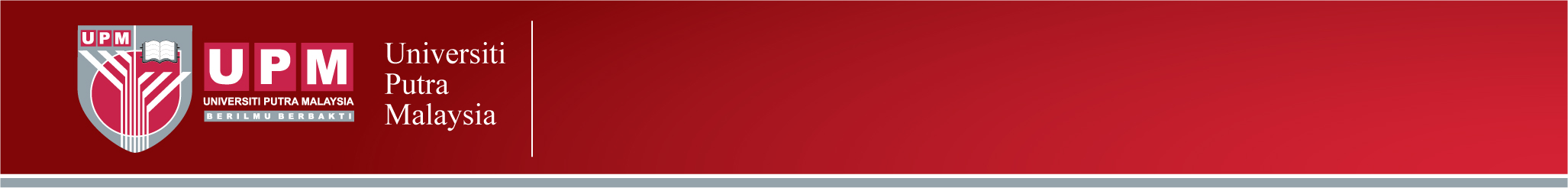 RESULTS (Cont.)
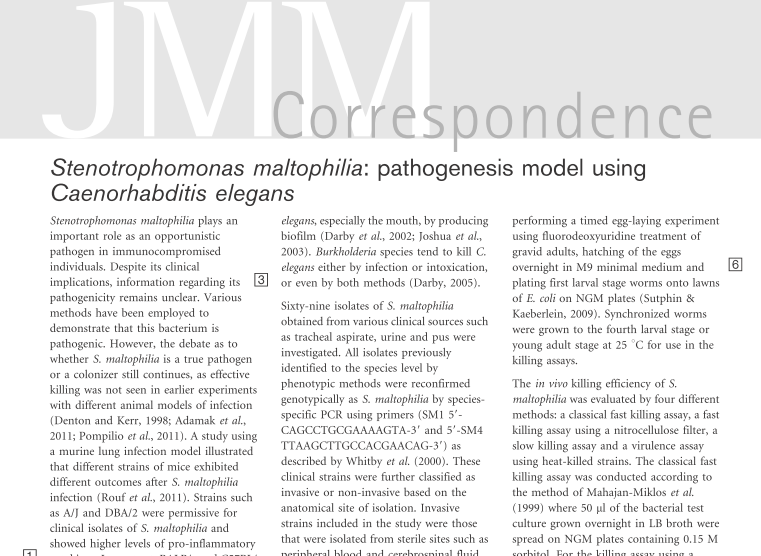 22
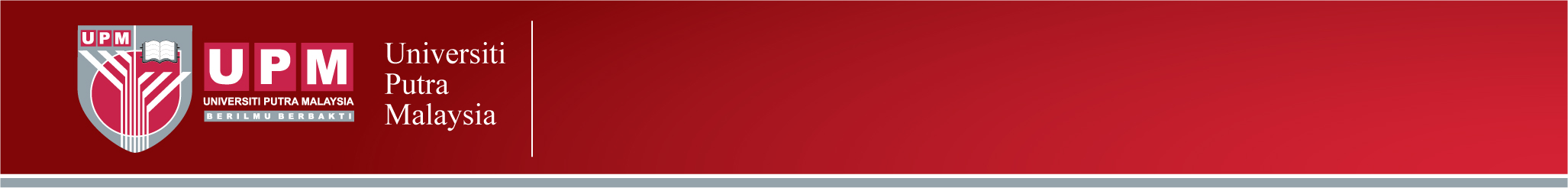 CONCLUSION
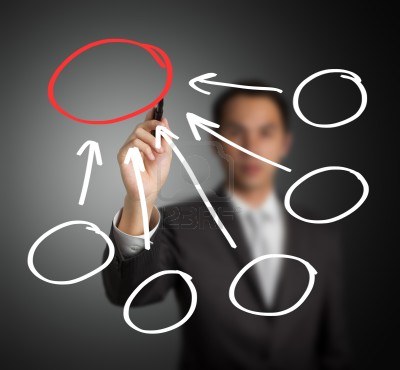 Final Conclusion
From this study we conclude that S.maltophilia is a serious nosocomial pathogen due to the facts that they harbour virulent factors  such as the extracellular enzymes and gene products that have deleterious effect. 

Lethal to nematodes makes this bacterium a potent nosocomial pathogen with high virulence potential.
23
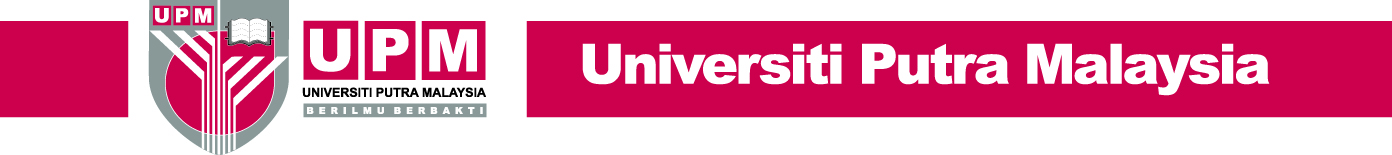 Acknowledgements
Research Grants
Faculty of Medicine and Health Sciences, Universiti Putra Malaysia for research facilities
Ministry of Higher education through Fundamental research Grant Scheme
Ministry od Science, Technology and Innovations through Escience
Collaborators
Professor Alex van Belkum
( Erasmus MC, The Netherlands, bioMérieux, France)
Professor Richard Goering
(Creighton University, Omaha, Nebraska, USA) 
Research Group Members
Dr. Rukman Awang Hamat (Clinical Microbiologist)
Dr. Syafinaz Amin Nordin (Clinical Microbiologist)
Ms. Seyedeh Zahra Rouhani Rankouhi (MSc. Medical Microbiology)
Mr. Renjan Thomas (PhD student)
MR. Shit Chong Seng (PhD student)
Hospital Kuala Lumpur
24
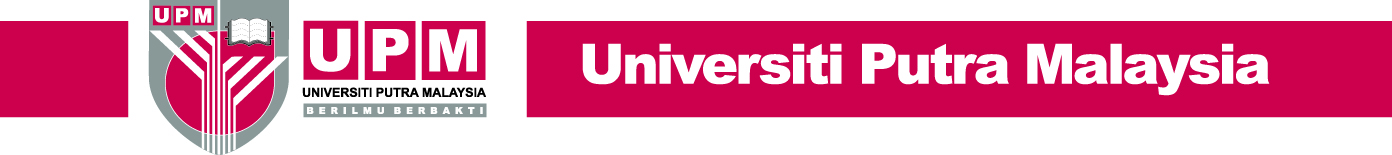 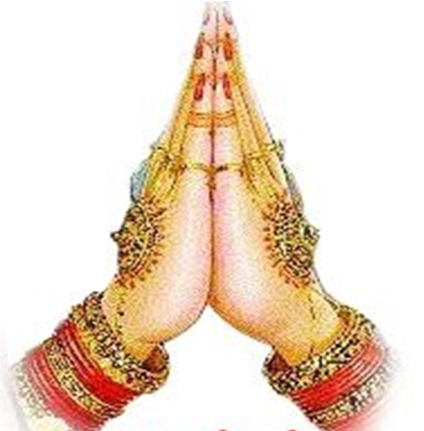 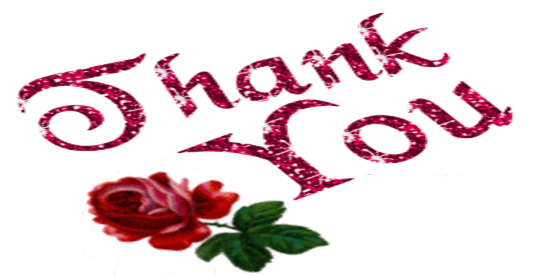 25